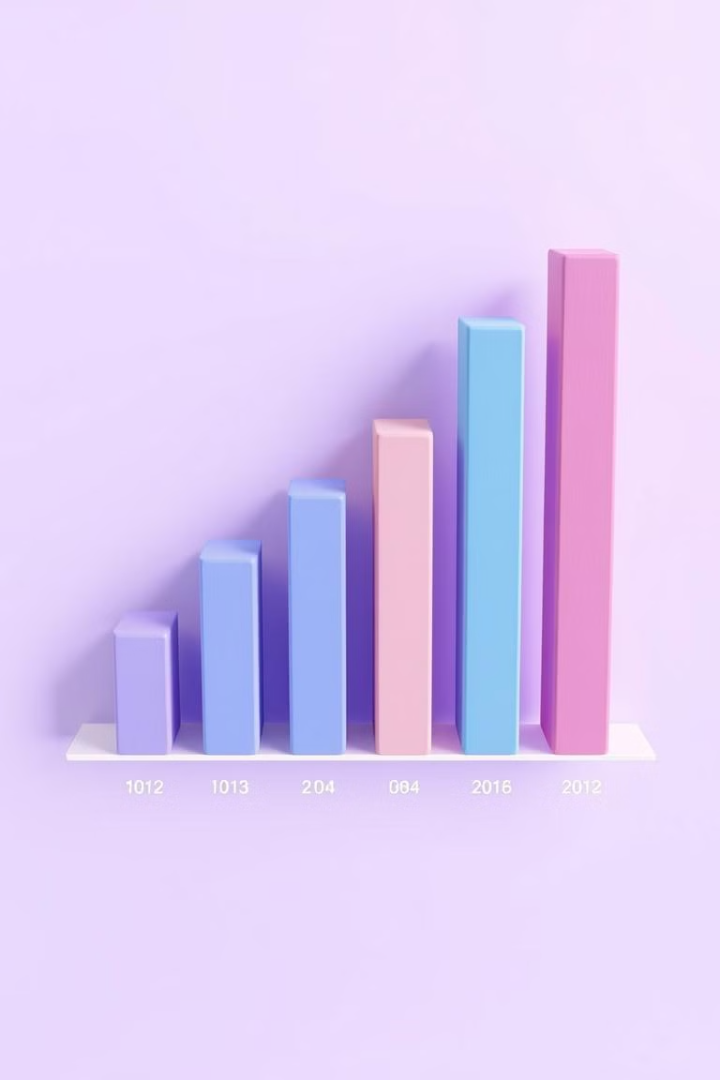 Gráficas estadísticas: una ventana a la información
Las gráficas estadísticas son herramientas esenciales para visualizar datos, ofreciendo una comprensión rápida y precisa de la información.
by carlos Aimacaña
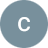 Tipos de gráficas estadísticas
Barras
Líneas
Circulares
Dispersión
Ideales para comparar valores discretos o categóricos.
Perfecto para mostrar tendencias a lo largo del tiempo.
Representan proporciones de un todo.
Explorando relaciones entre variables.
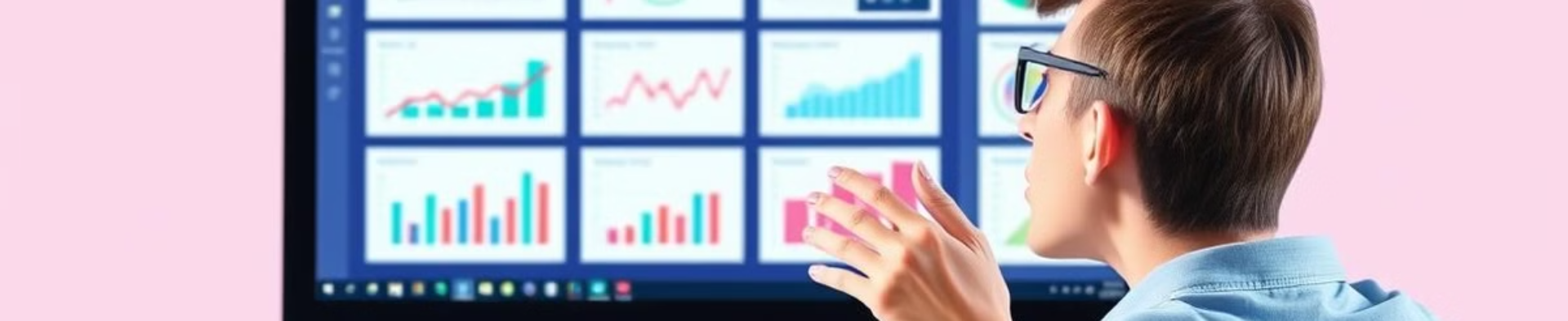 Elección de la gráfica apropiada
Tipo de datos
Objetivo de la visualización
Audiencia
El tipo de información define la gráfica adecuada.
¿Comparar, analizar tendencias, o mostrar relaciones?
El nivel de comprensión del público.
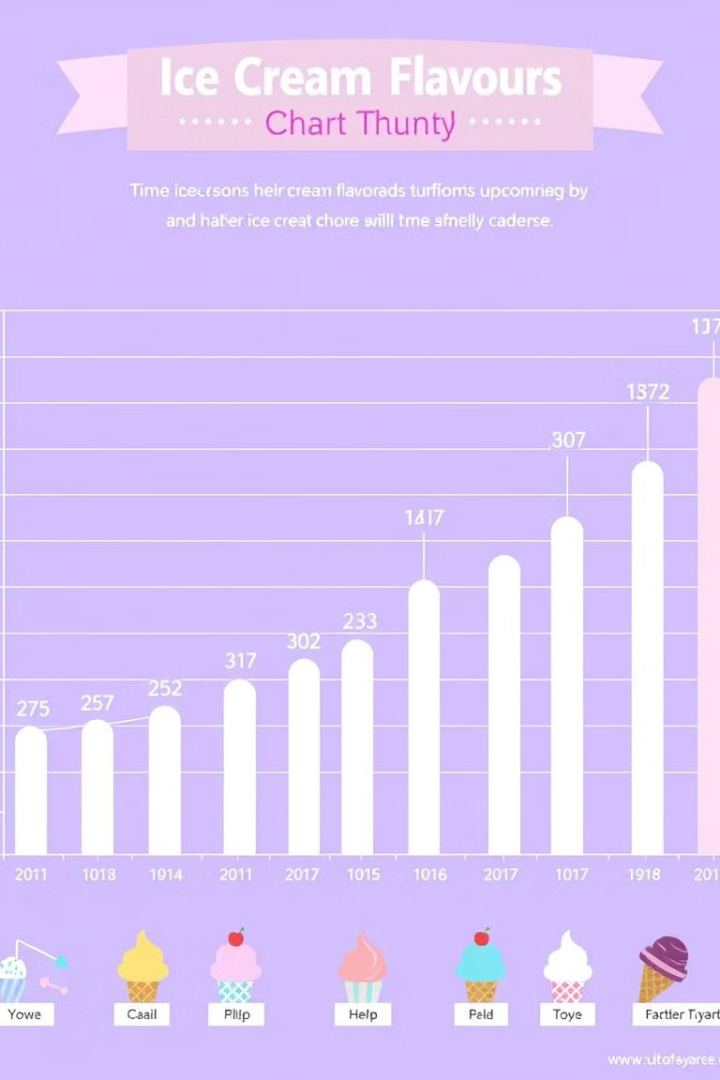 Claves para una gráfica efectiva
Claridad
Precisión
Títulos, etiquetas y leyendas bien definidas.
Datos representados de manera veraz y exacta.
Simplicidad
Estética
Evitar complejidad innecesaria, enfocado en lo esencial.
Colores, fuentes y diseño que favorezcan la comprensión.
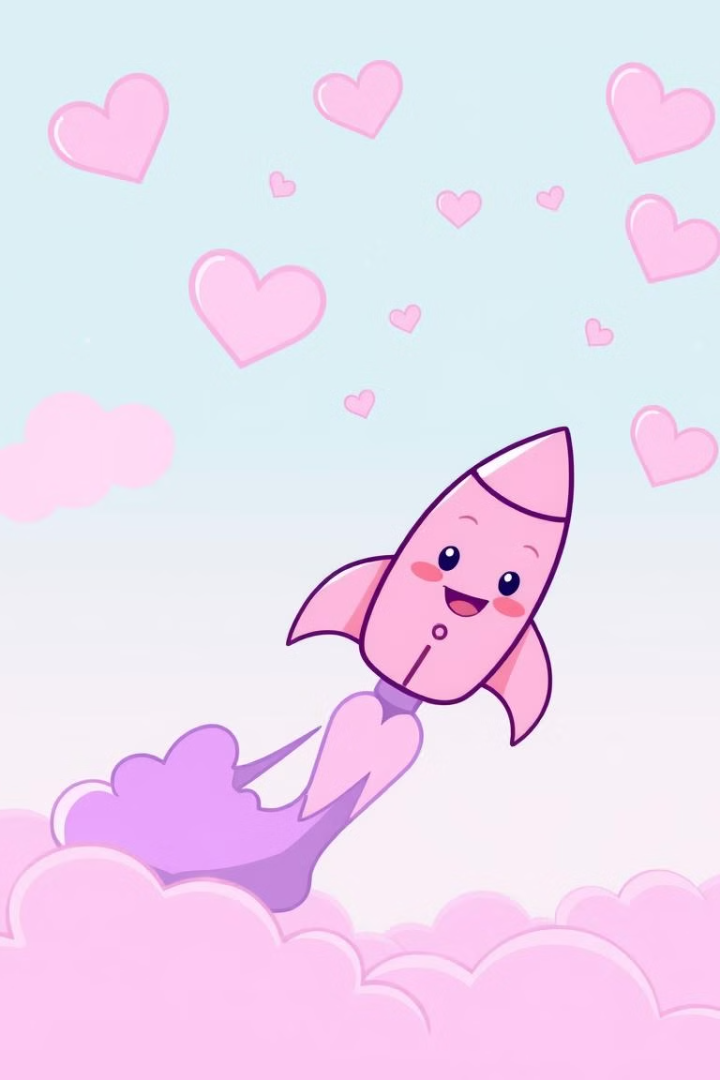 Analizando tendencias a lo largo del tiempo
Gráficas de líneas
1
Muestra la evolución de una variable a través del tiempo.
Gráficas de áreas
2
Resalta la magnitud del cambio a lo largo del tiempo.
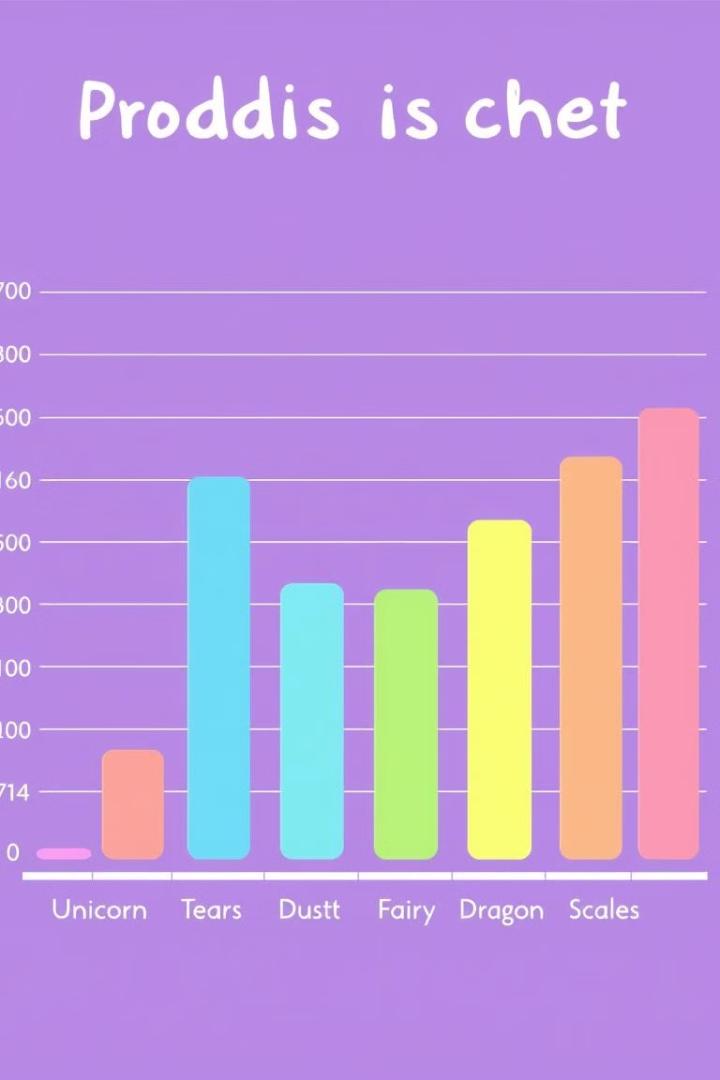 Comparando valores entre categorías
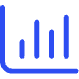 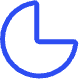 Gráficas de barras
Gráficas circulares
Ideales para comparar valores entre grupos.
Representan partes de un todo, ideal para mostrar proporciones.
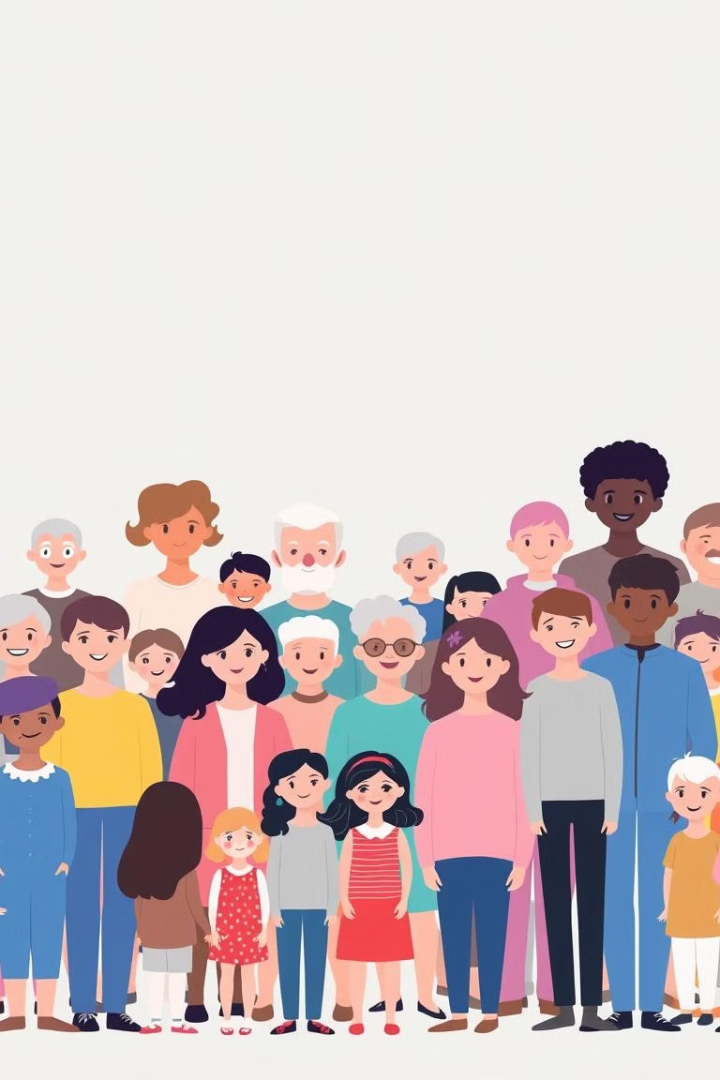 Visualizando distribuciones y frecuencias
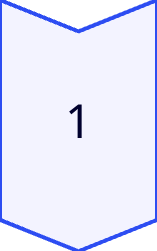 Histogramas
Muestra la frecuencia de ocurrencia de valores dentro de rangos.
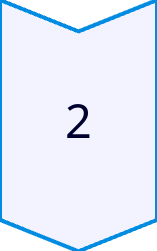 Diagramas de caja
Resalta la distribución de datos, incluyendo cuartiles y valores atípicos.
Explorando relaciones entre variables
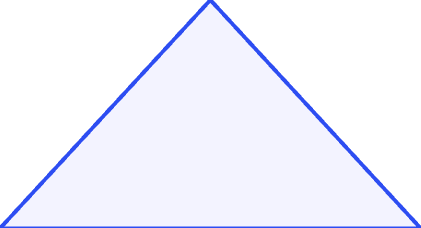 Diagramas de dispersión
Muestra la relación entre dos variables, explorando tendencias y correlaciones.
1
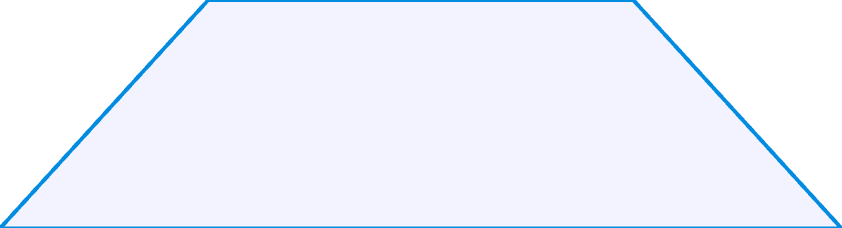 Diagramas de burbujas
2
Similar al diagrama de dispersión, pero con un tercer dato representado por el tamaño de la burbuja.
Consideraciones éticas en el uso de gráficas
Transparencia
1
Evitar manipular datos para crear una percepción errónea.
Contexto
2
Presentar la gráfica con el contexto necesario para una interpretación correcta.
Accesibilidad
3
Utilizar formatos y diseños inclusivos para todos.
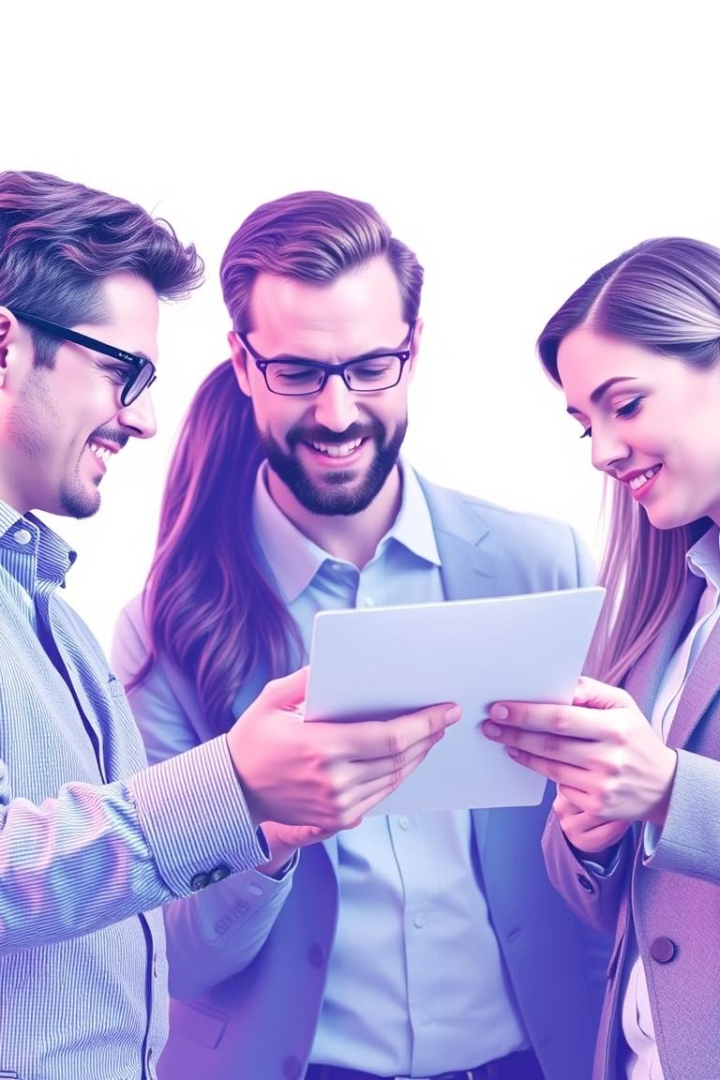 El poder de las gráficas en la toma de decisiones
1
2
Comprender
Identificar
Las gráficas facilitan la comprensión de datos complejos.
Ayudan a identificar patrones, tendencias y relaciones.
3
4
Comunicar
Decidir
Permiten comunicar información de manera clara y efectiva.
Apoyan la toma de decisiones basadas en datos.